SLO Mapping
Feb 2020
3 Types of SLOs
Course SLOs (CSLOs) – knowledge, skills, abilities a student should have after completing a course

Program SLOs (PSLOs) – knowledge, skills, abilities a student should have after completing a specific degree or certificate

Institutional SLOs (ISLOs) – knowledge, skills, abilities that every student who leaves VC with degree, certificate, or vocational training should have

Departments are currently assessing CSLOs, PSLOs, and ISLOs separately
PSLO Mapping
Social Media Marketing Program
CSLOs
PSLO
Capstone Course
PSLO Mapping
PSLO Mapping Form

Asher and Aurora will send out forms by Friday, Feb 28th

Complete by Friday, March 13th
ISLO Mapping
Institutional SLOs (ISLOs) are already mapped to every course

IE Office will use these maps to populate ISLO results from CSLO results

You no longer need to directly assess ISLOs using a separate rubric
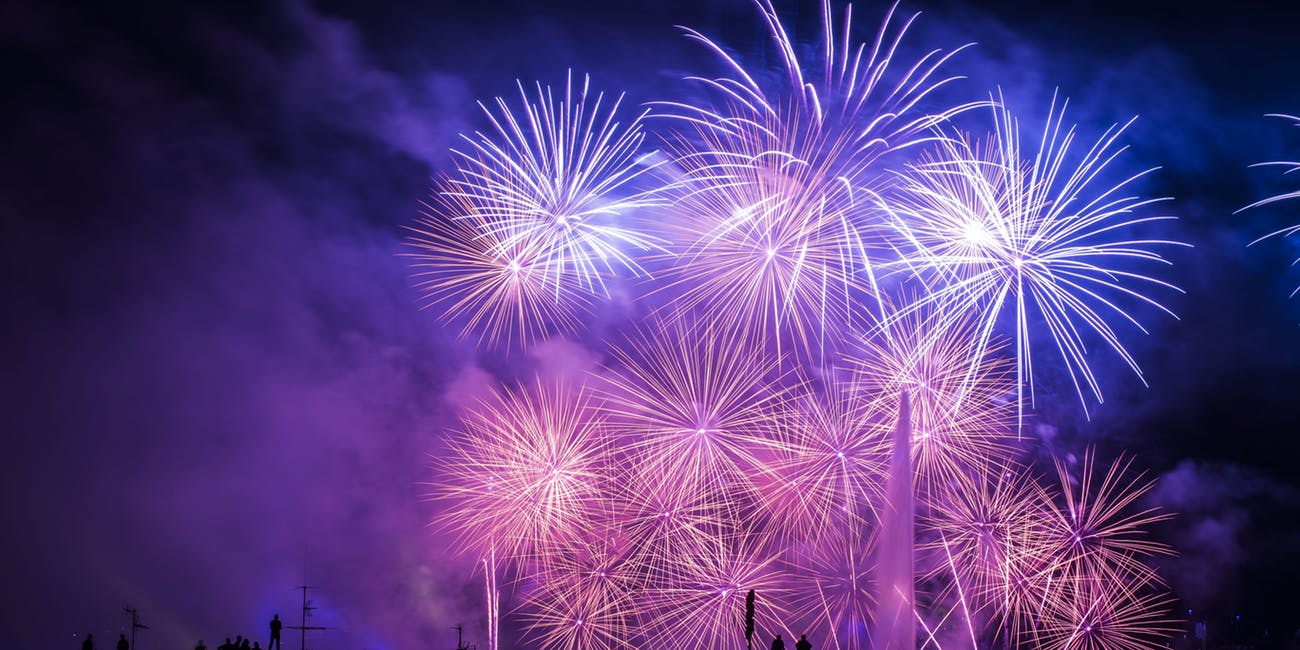 Service Areas
Each Service Area is assessing an ISUO, in addition to SUOs

IE Office will use this info to populate ISUO results from SUO results

Services no longer need to directly assess ISUOs using a separate rubric
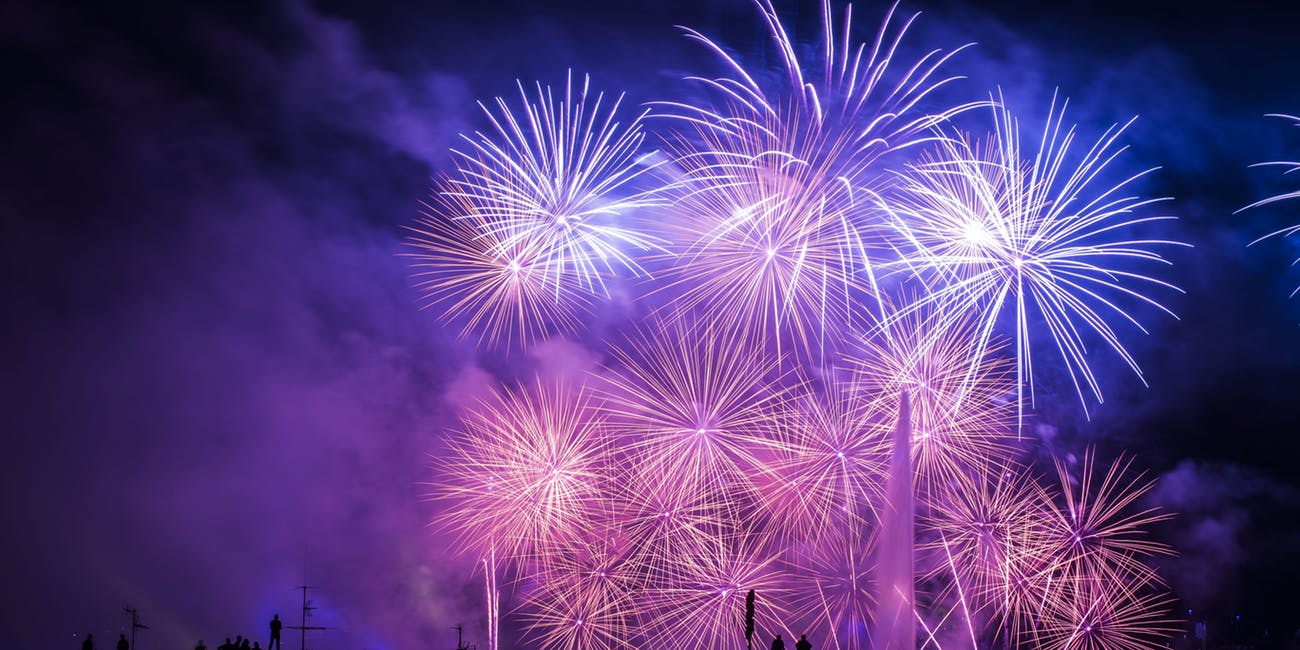 Questions?